Mijn favoriete feest
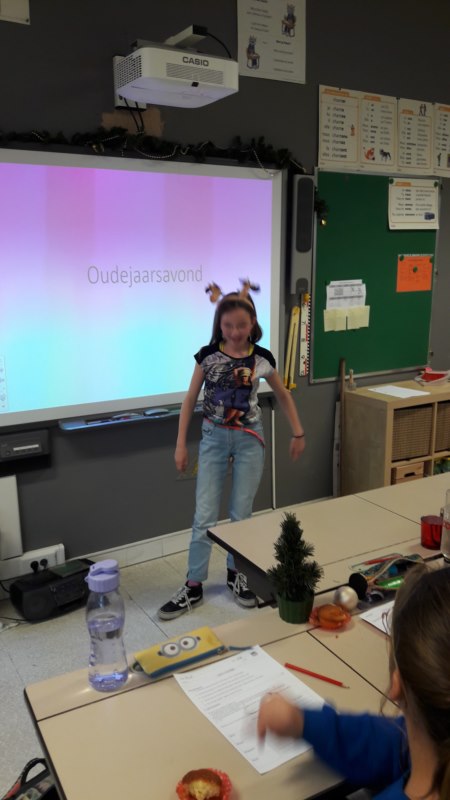 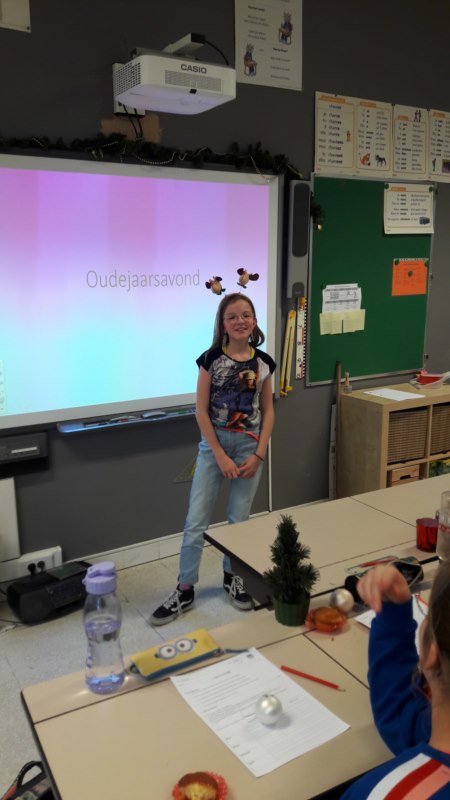 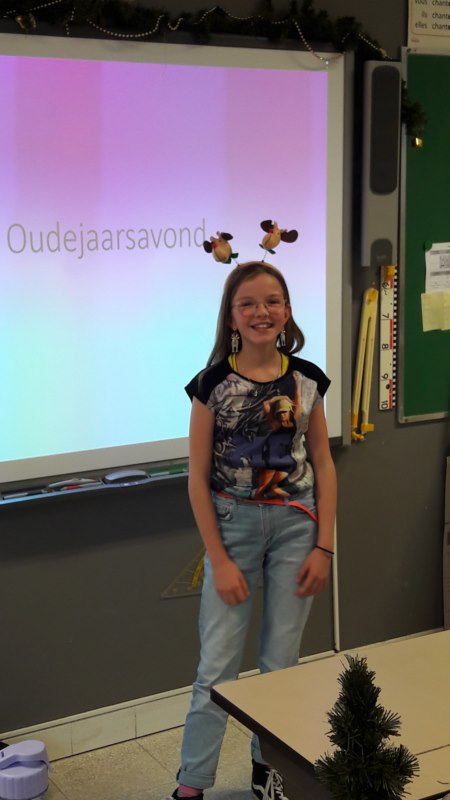 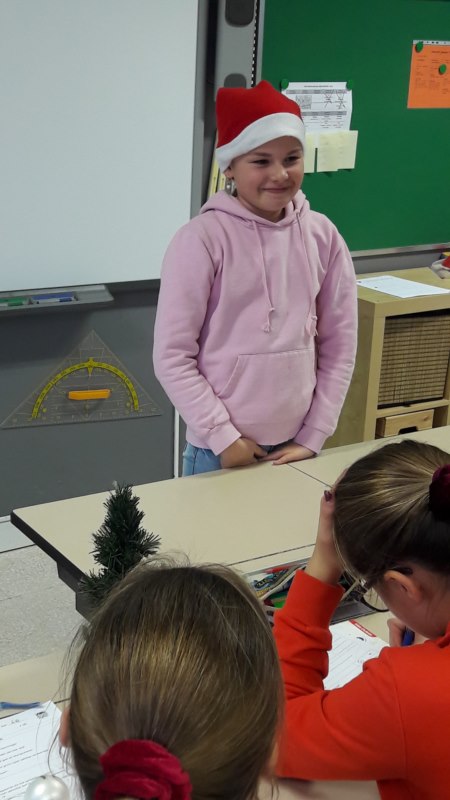 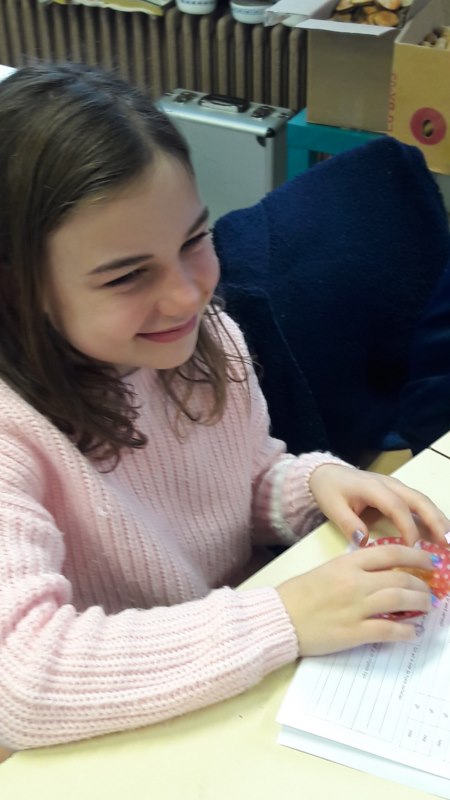 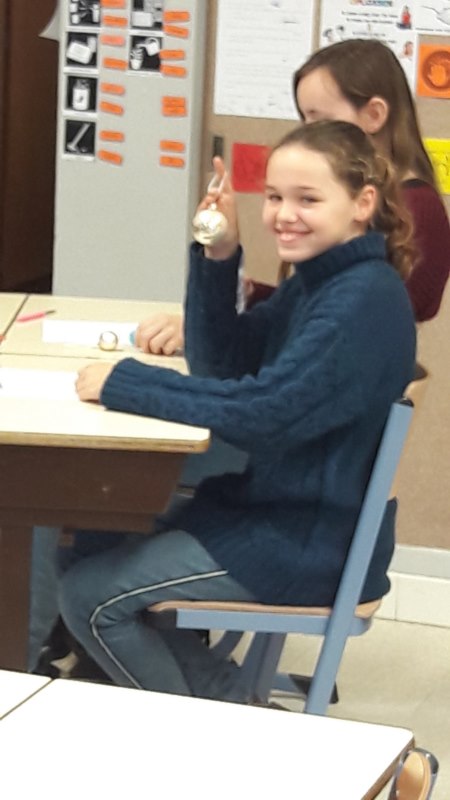 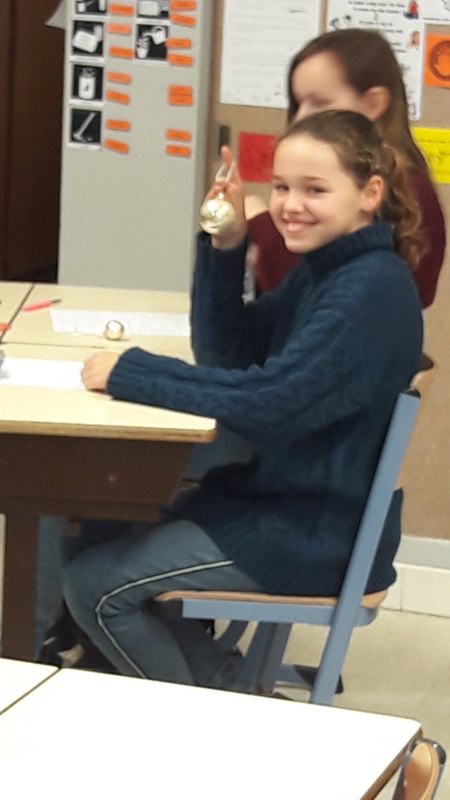 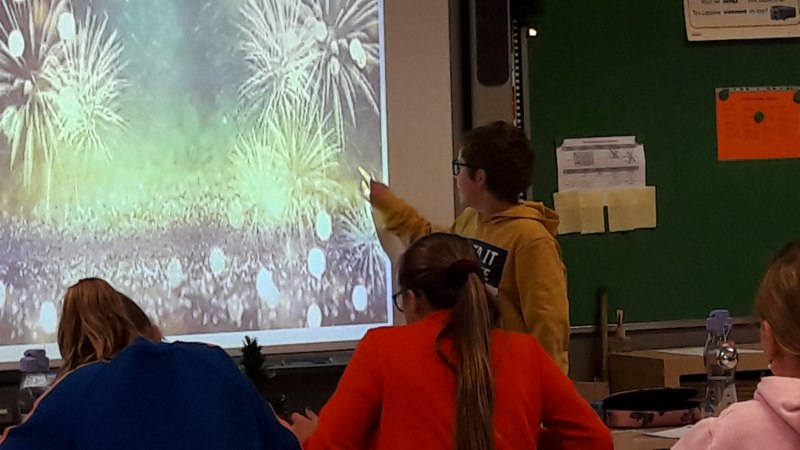 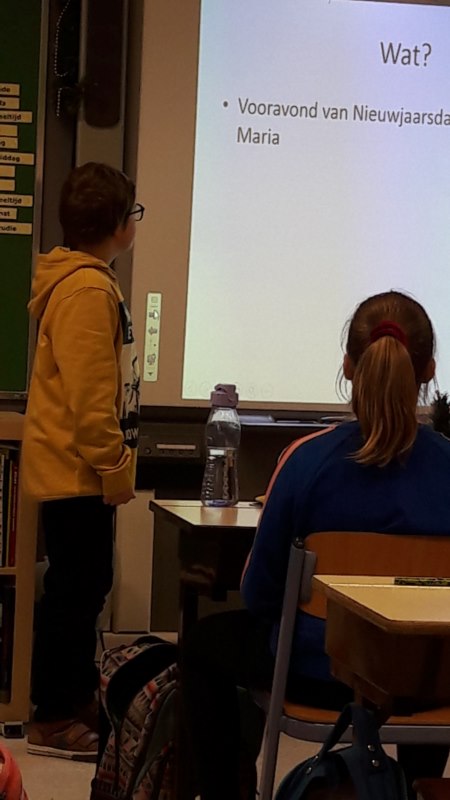 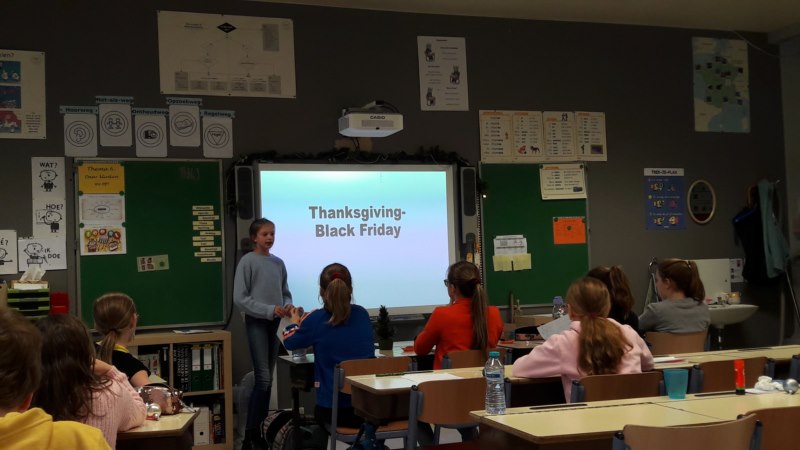 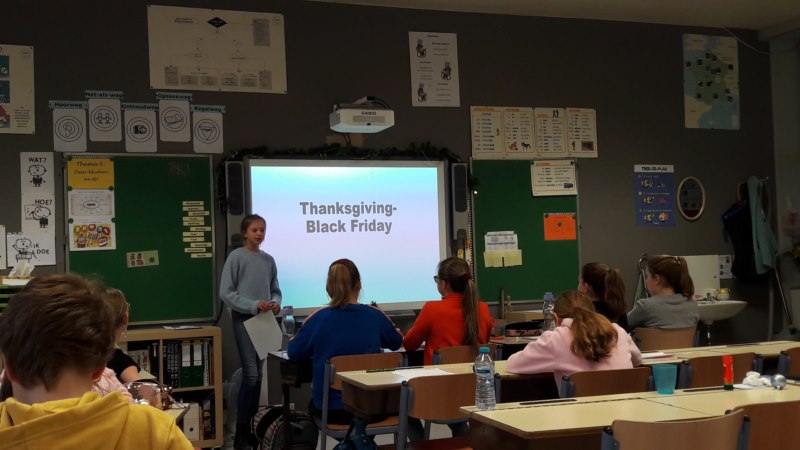 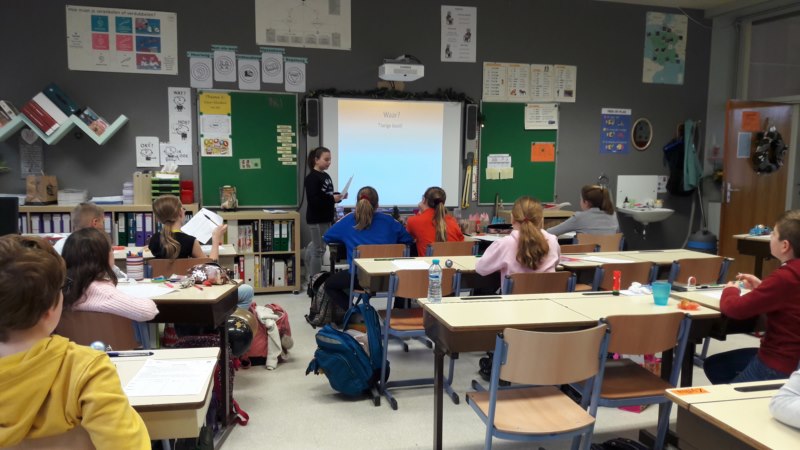 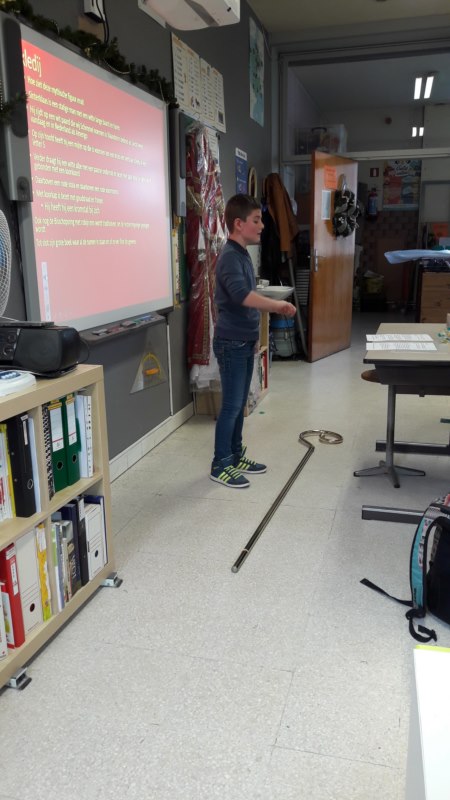 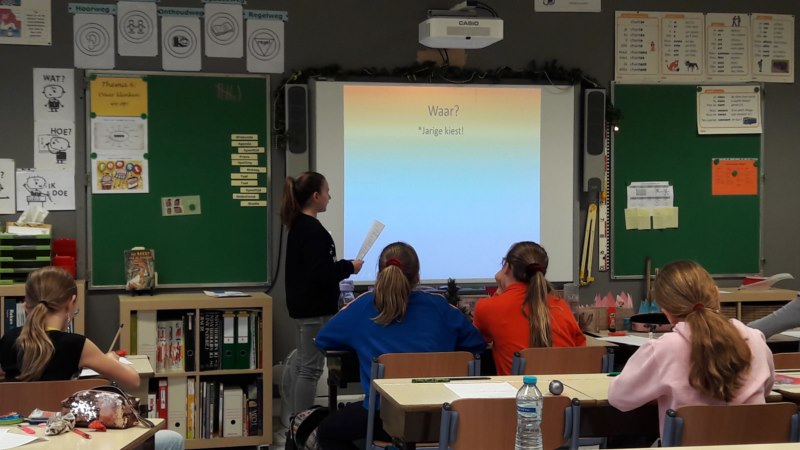 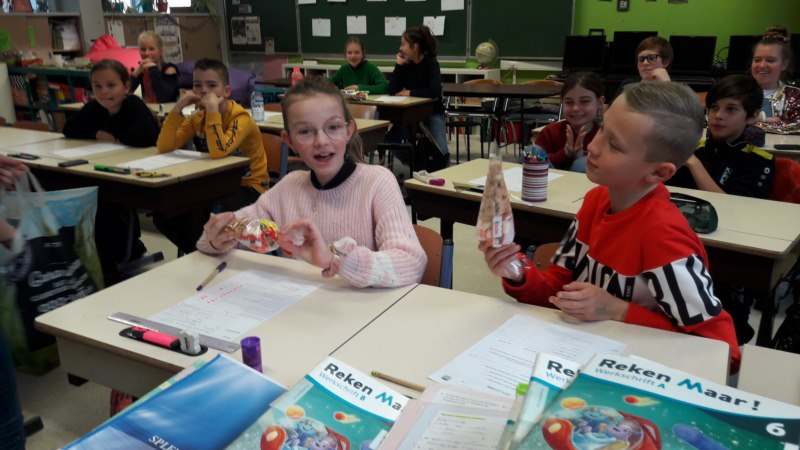 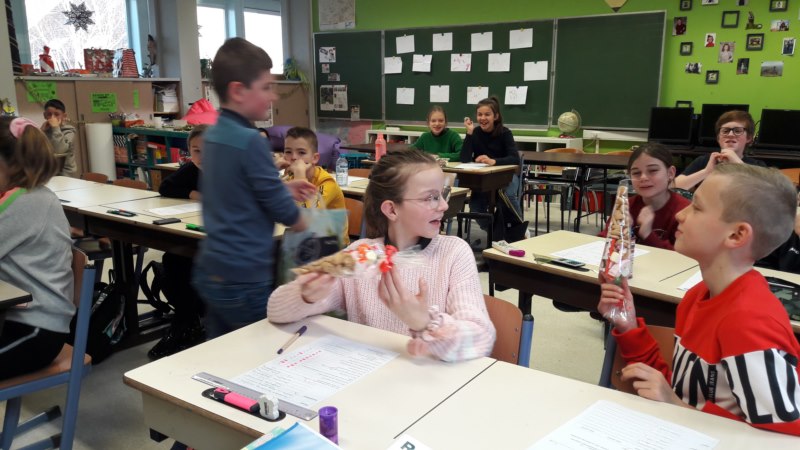 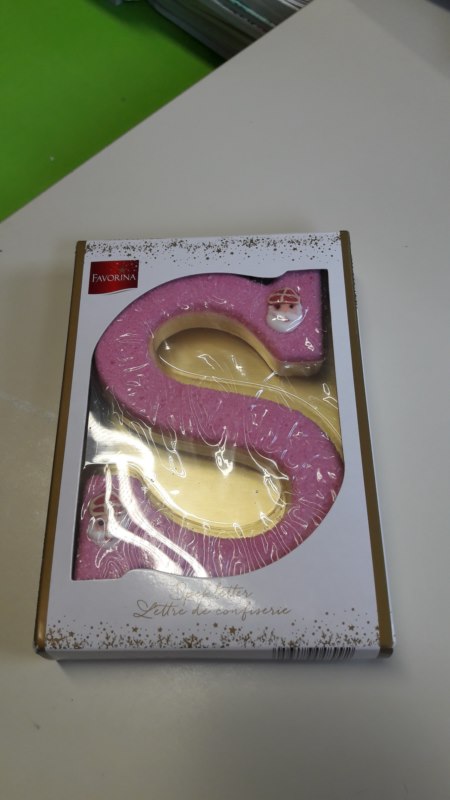 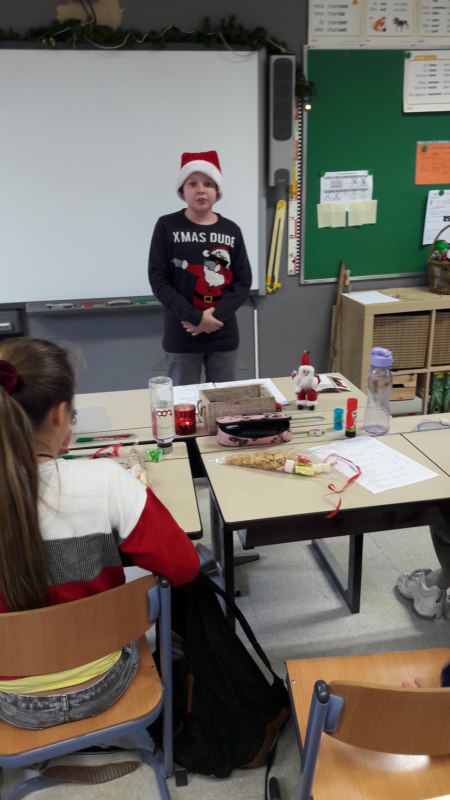 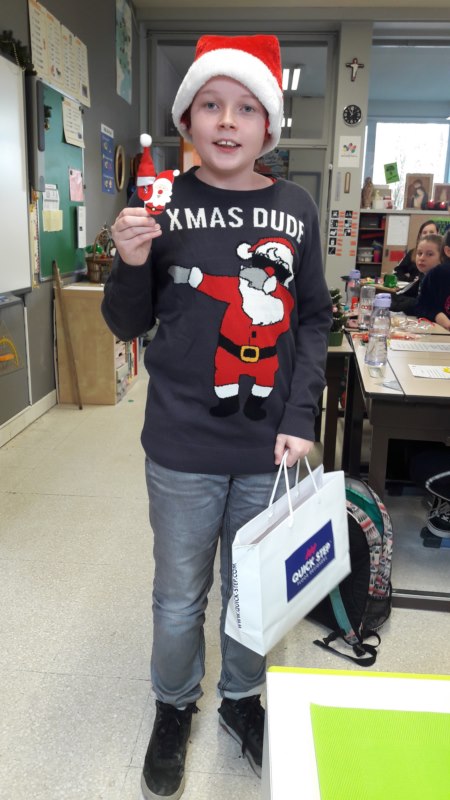 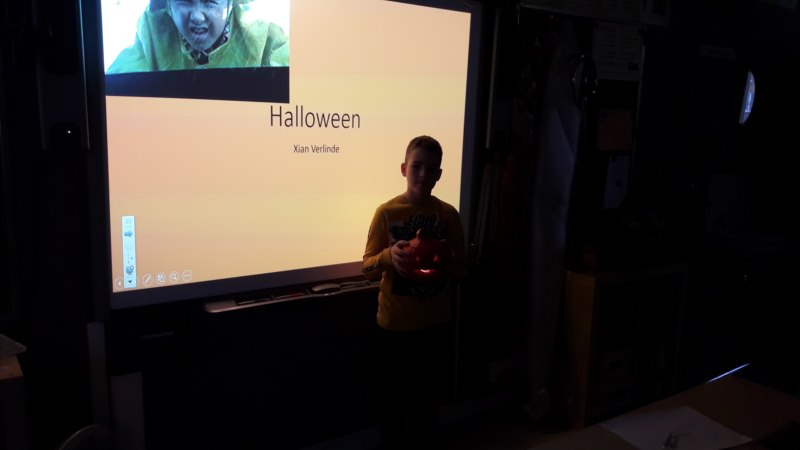 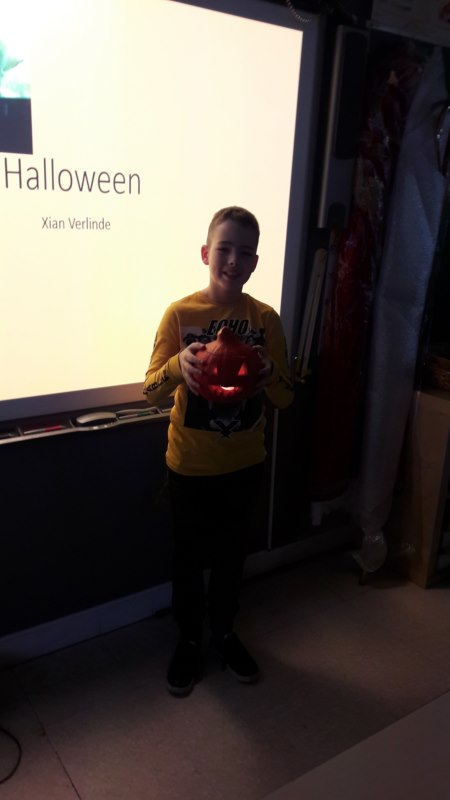 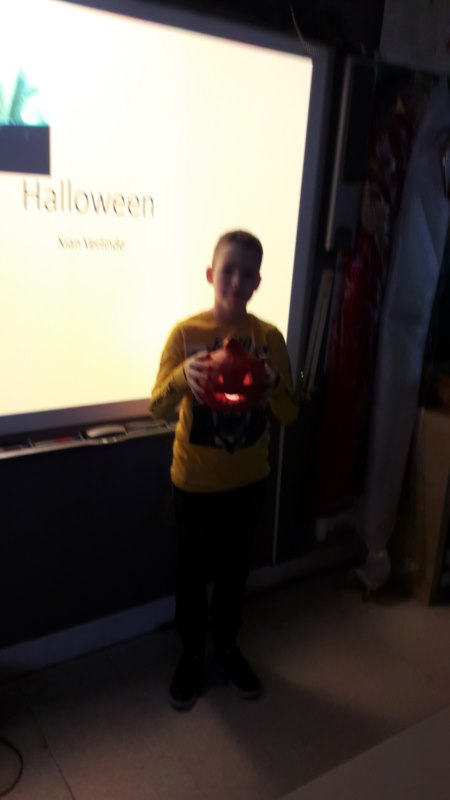 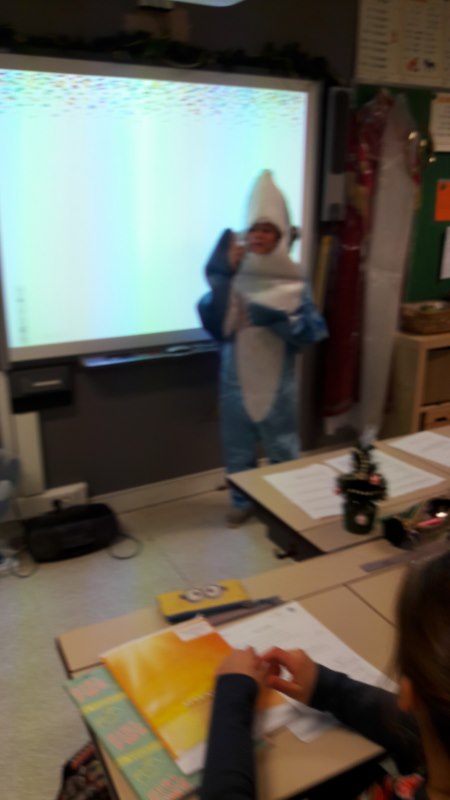 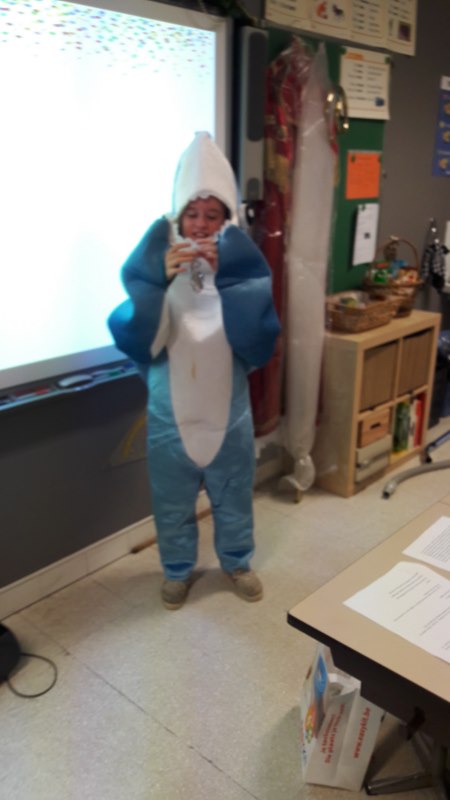 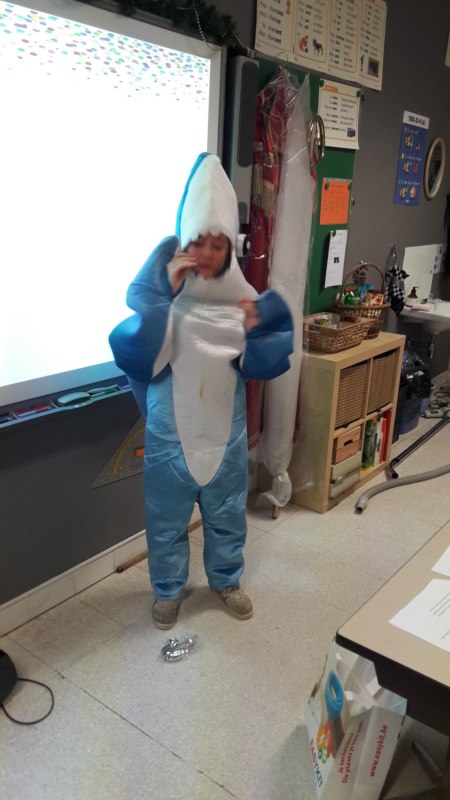 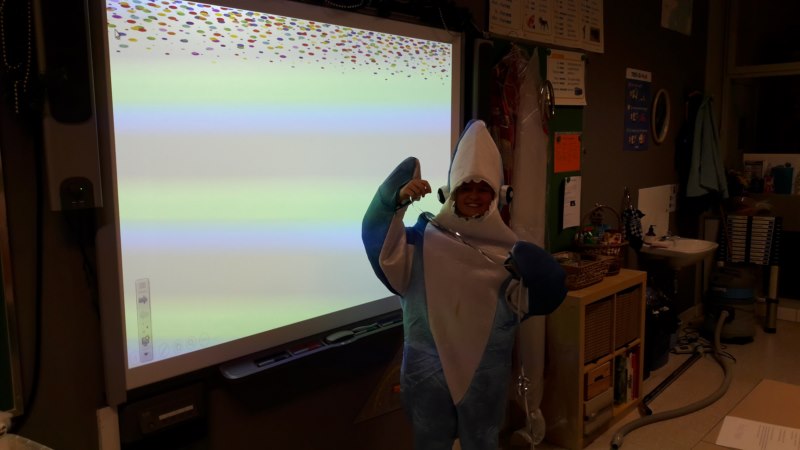 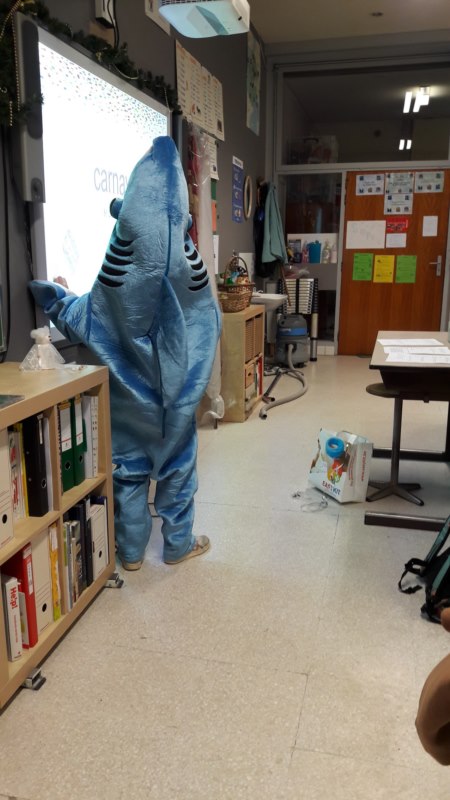 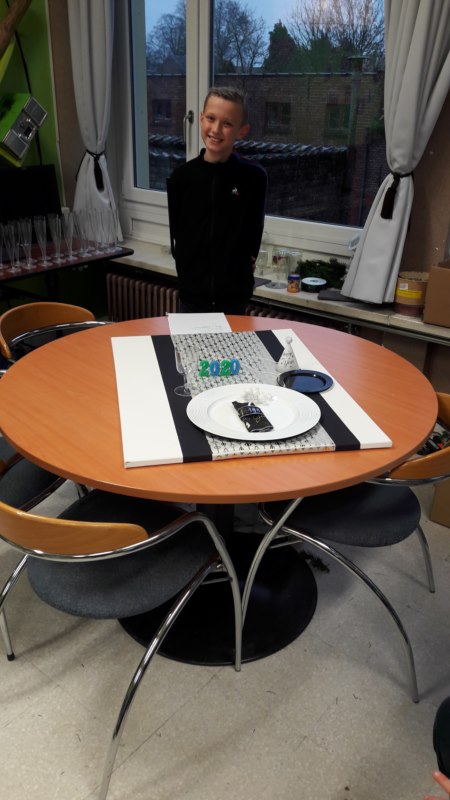 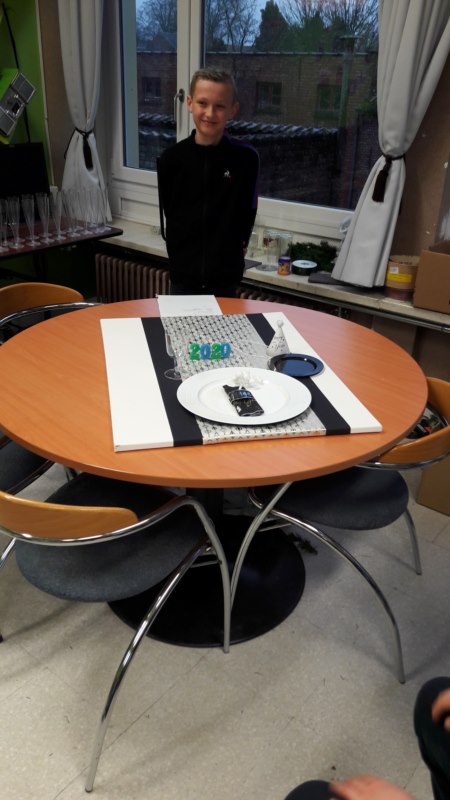 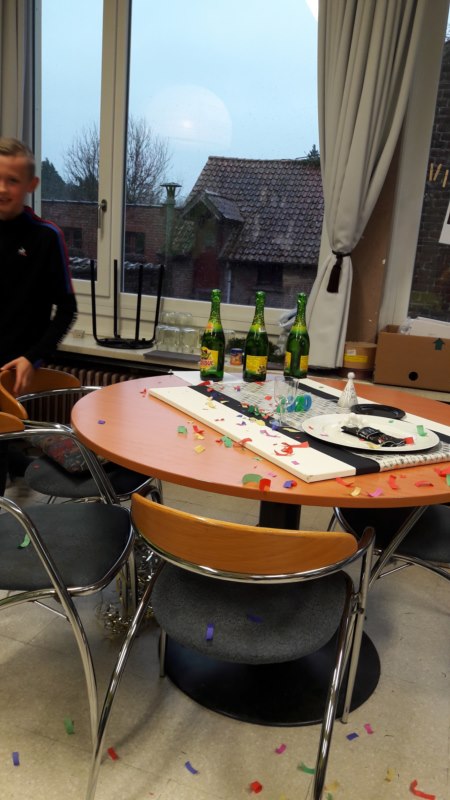 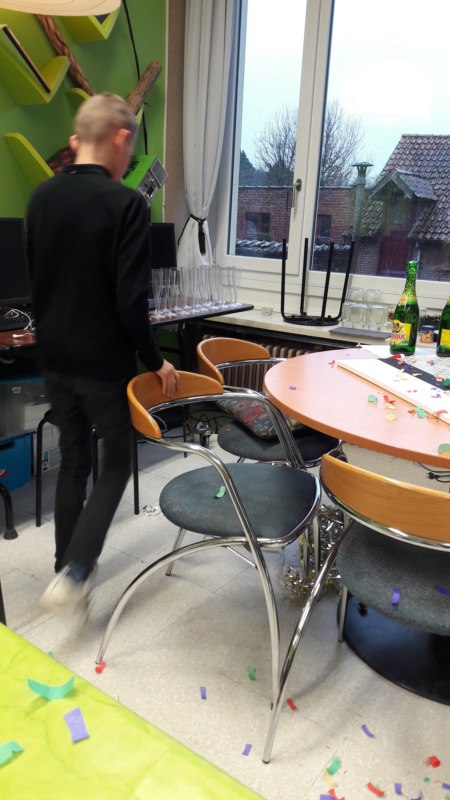 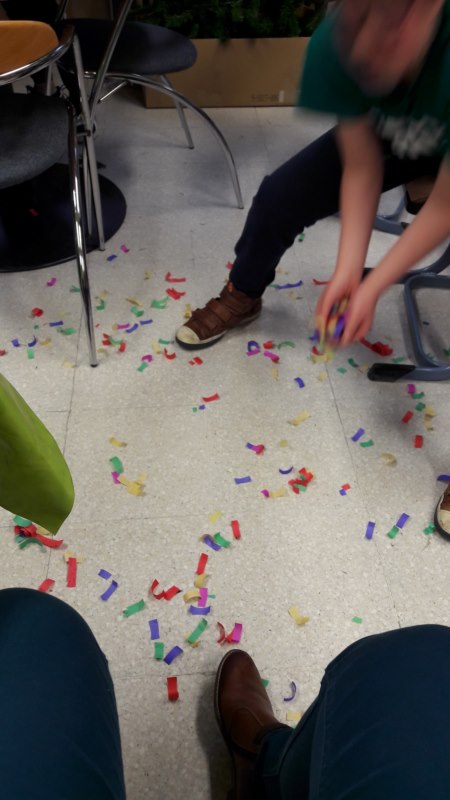 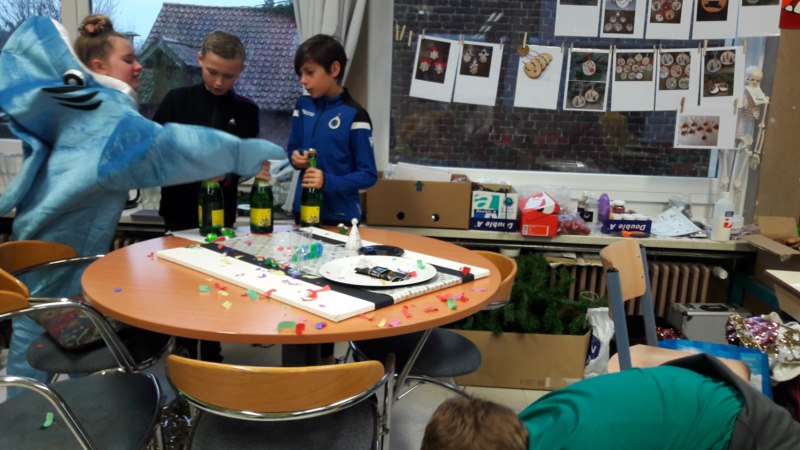 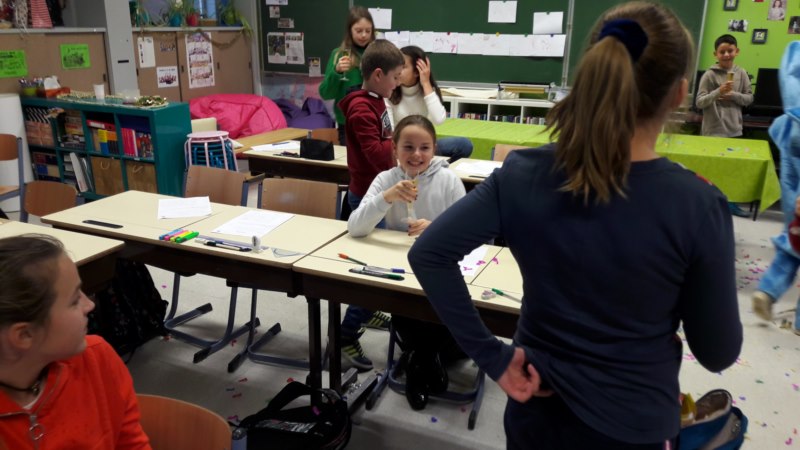 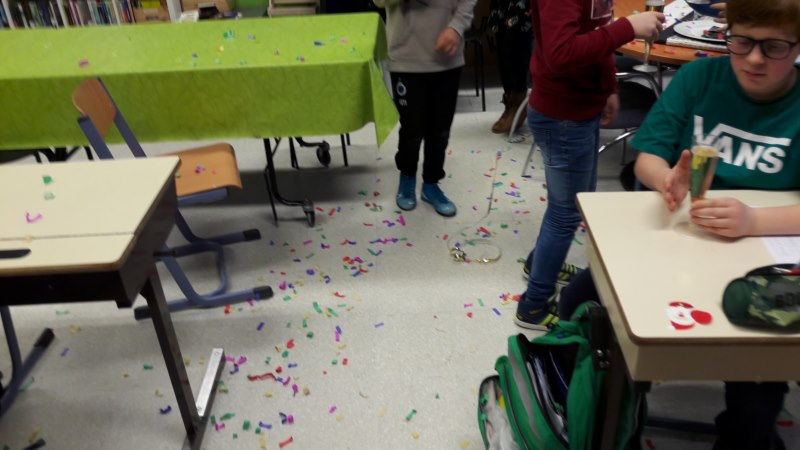 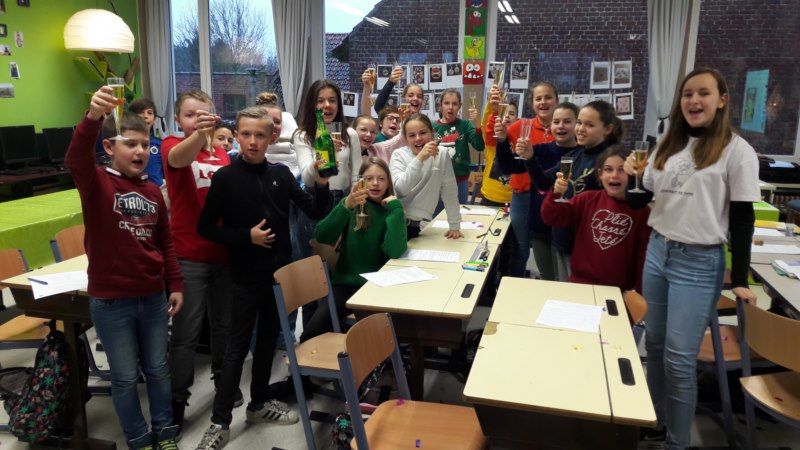